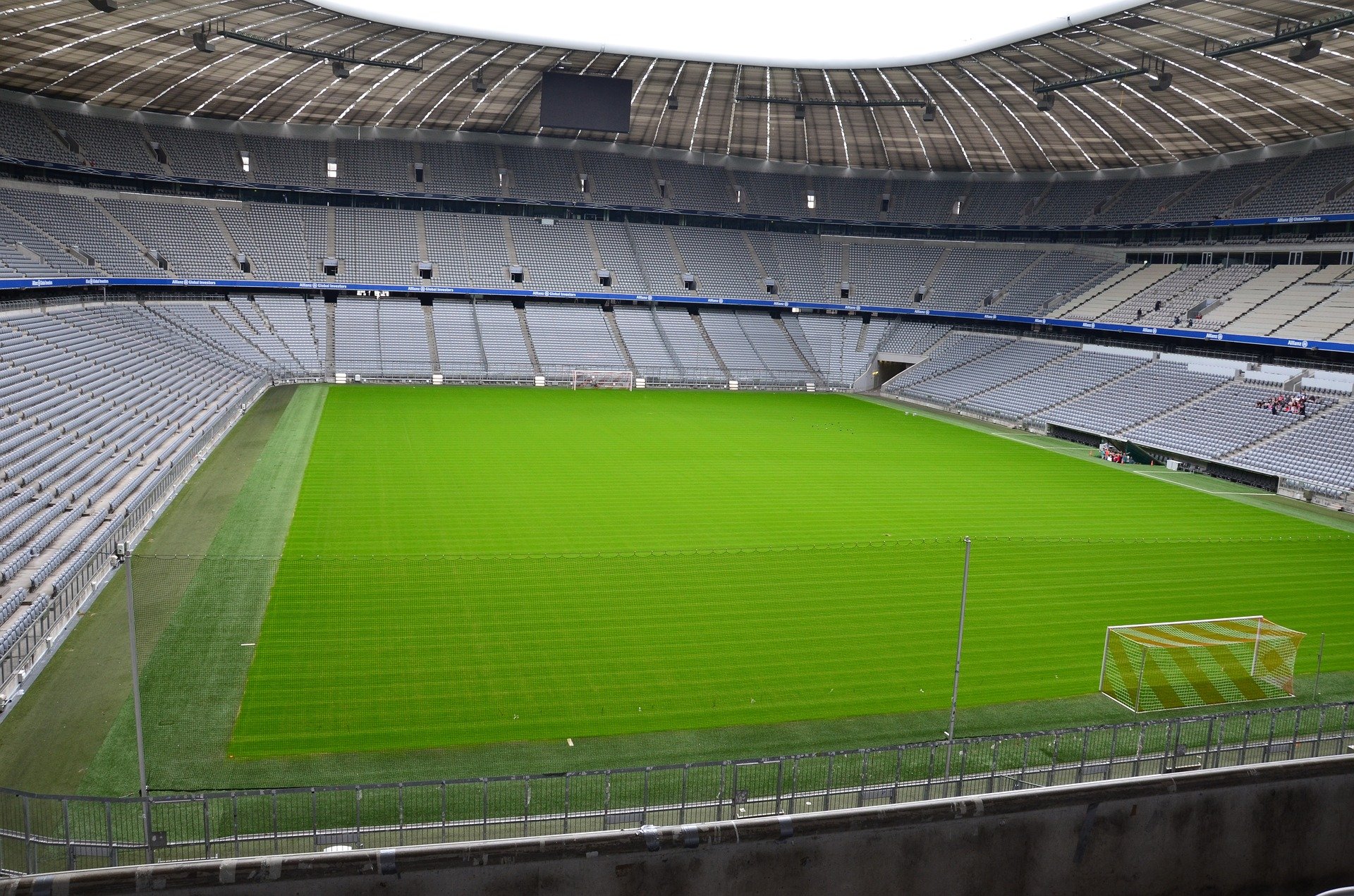 EURO 2020:
FANTASY FOOTBALL - AUF DEUTSCH!
PUPIL RULES
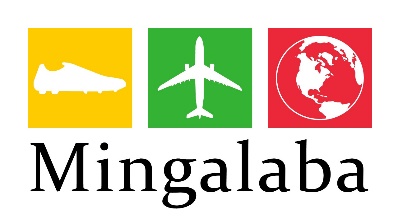 BUILDING YOUR TEAM
Each team must have 5 players
A team must consist of 1 goalkeeper, 1 defender, 1 midfielder, 1 striker; plus 1 extra defender, midfielder or striker
The selected players must be from 5 different countries
The overall cost of the team must not exceed €20 million
Players must be selected from the Player List provided
SCORING SYSTEM
(ENGLISH)
SCORING SYSTEM
(DEUTSCH)